ВІДСТАНЬ МІЖ ДВОМА ТОЧКАМИ.КООРДИНАТИ СЕРЕДИНИ ВІДРІЗКА.
Координатна площина-це площина, на якій зображено дві взаємно перпендикулярні координатні прямі зі спільним початком відліку.
Вісь Оу-
вісь ординат
У
5
4
3
2
Вісь Ох-
вісь абсцис
1
о
-2
Х
-6
-5
-3
-1
1
2
3
4
5
-7
-4
6
7
-1
-2
-3
-4
-5
-6
-7
У
6
5
4
3
2
1
о
Х
-6
-5
-3
-1
1
2
3
4
5
-7
-4
-2
6
7
-1
-2
-3
-4
-5
-6
-7
х – абсциса точки
Координати точки на площині ху називають декартовими координатами 

(на честь французького математика 
Рене Декарта)
у – ордината точки
А (2;3)
І(+;+)
ІІ(-;+)
В (1;-3)
ІІІ(-;-)
ІV(+;-)
У
6
5
4
3
2
1
о
Х
-6
-5
-3
-1
1
2
3
4
5
-7
-4
-2
6
7
-1
-2
-3
-4
-5
-6
-7
Побудуйте точки за вказаними
 координатами:
С
F
А(1; 2),
В(-1; 0),
С(0; 4),
D(2; -5),
F(-2; 3),
K(-1; -1),
L(4; 0),
M(0; -4),
P(0; 0).
А
L
В
P
K
M
D
ВІДСТАНЬ МІЖ ДВОМА ТОЧКАМИ
У
6
5
4
3
2
1
о
Х
-6
-5
-3
-1
1
2
3
4
5
-7
-4
-2
6
7
-1
-2
-3
-4
-5
-6
-7
Відстань між двома точками дорівнює кореню квадратному із суми квадратів різниць їх відповідних координат.
А (х₁;у₁)
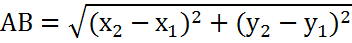 В (х₂;у₂)
У
6
5
4
3
2
1
о
Х
-6
-5
-3
-1
1
2
3
4
5
-7
-4
-2
6
7
-1
-2
-3
-4
-5
-6
-7
Знайдіть відстань між точками:
С(-1; 2)  і  В(4;-3)
С
В
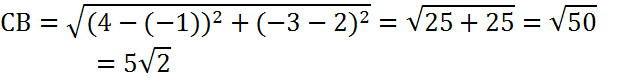 Вершинами трикутника є точки А(-1;3), В(5;9), С(6;2). Доведіть, що трикутник-рівнобедрений.
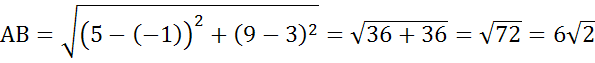 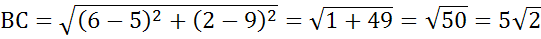 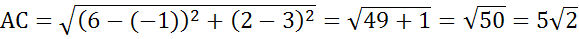 ВС=АС,    АВС- рівнобедрений.
У
6
5
4
3
2
1
о
Х
-6
-5
-3
-1
1
2
3
4
5
-7
-4
-2
6
7
-1
-2
-3
-4
-5
-6
-7
Координати середини відрізка
, а
Якщо А(х₁;у₁) і В(х₂;у₂) –кінці 
відрізка АВ, 
а С(х;у)-його середина, то
А (х₁;у₁)
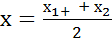 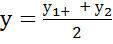 В (х₂;у₂)
Кожна координата середини відрізка дорівнює півсумі відповідних координат його кінців.
При якому значенні х відстань між точками С(3;-2) і Д(х;-1) дорівнює 5?
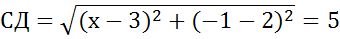 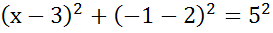 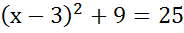 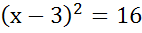 х-3=4,  х=7